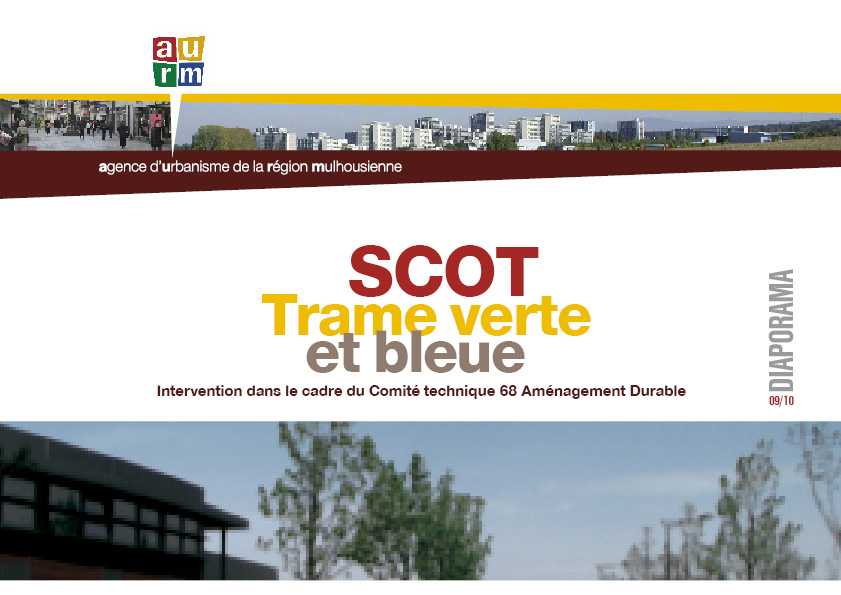 Déroulé de la présentation
la prise en compte de la trame verte dans le SCOT de la Région Mulhousienne

   l’exercice de la mise en œuvre des orientations (méthode et études de cas)

   les difficultés rencontrées et les points de vigilance
La prise en compte de la trame verte
dans le SCOT de la Région Mulhousienne
La trame verte et bleue dans le SCOT : des orientations …
Les orientations figurant au Document d’Orientations Générales (DOG) :
Préservation des espaces ‘’de valeur’’
Protection des continuités vertes
Protection de la trame bleue
Zones humides
  Cours d’eau 
    (berge et ripisylve)
Forêts
  Espaces naturels non 
     boisés sensibles
  Espaces agricoles
  Coupures naturelles où 
     risque de conurbation
  Environnement sylvicole 
    et pastoral de l’Ecomusée
Couloirs écologiques
  Pénétrantes vertes 
    (prolongation de nature
     en tissu urbanisé)
La trame verte et bleue dans le SCOT : des orientations …
Prise en compte de la Trame Verte Régionale :
Couloirs écologiques supplémentaires inscrits
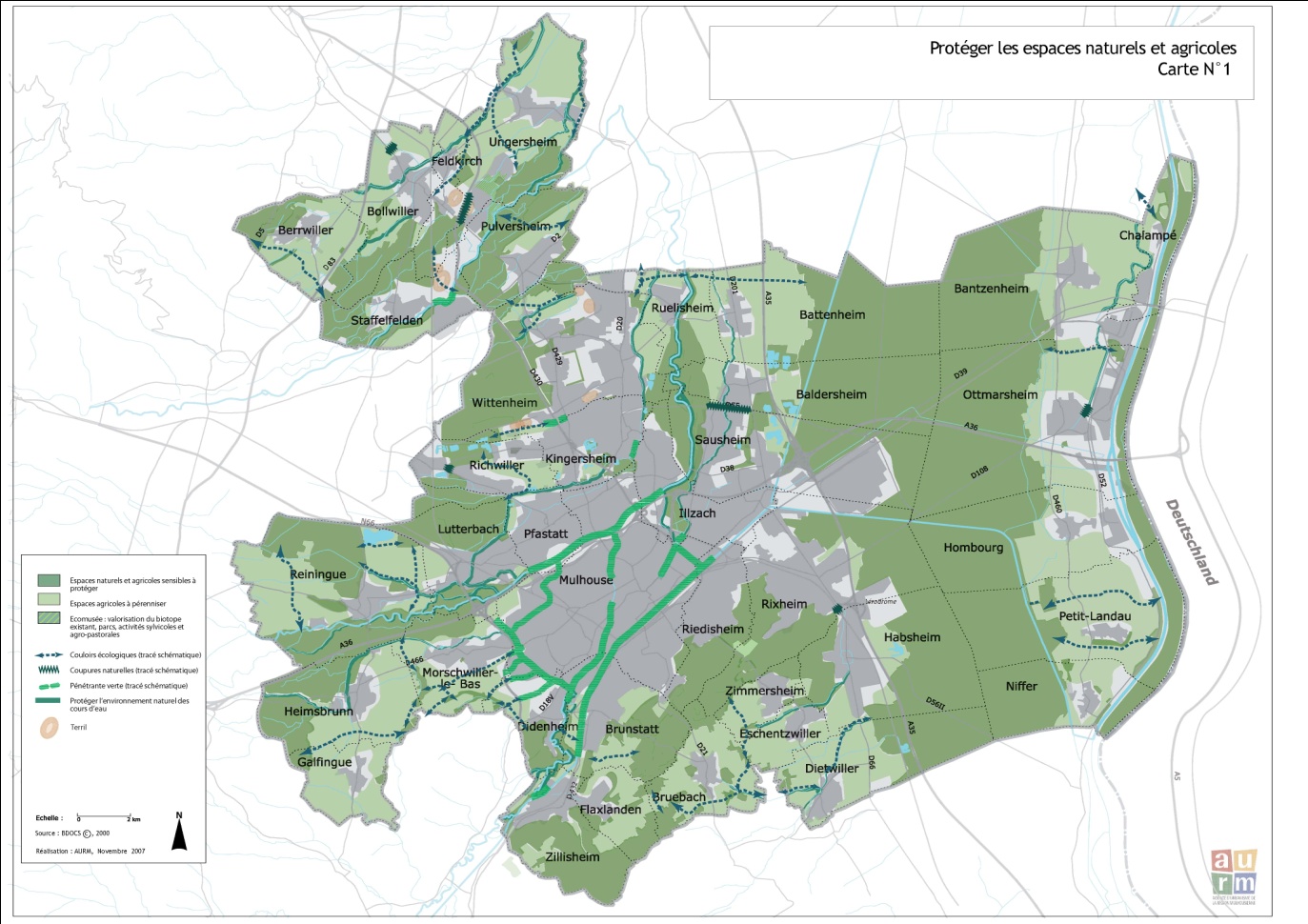 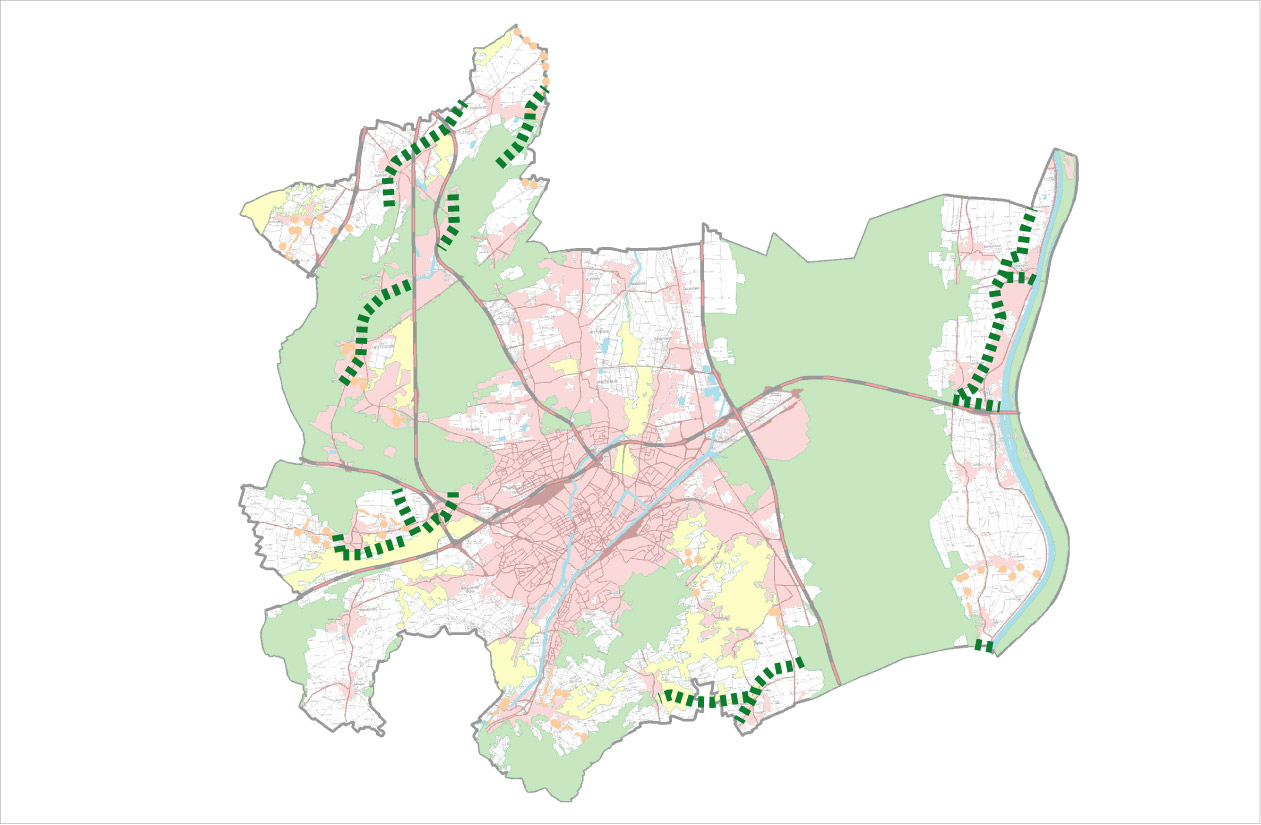 Wittelsheim
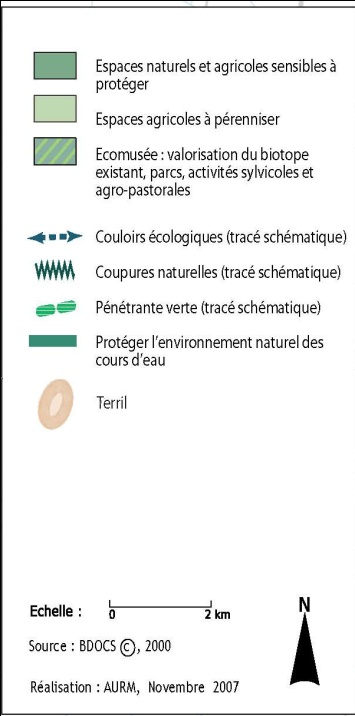 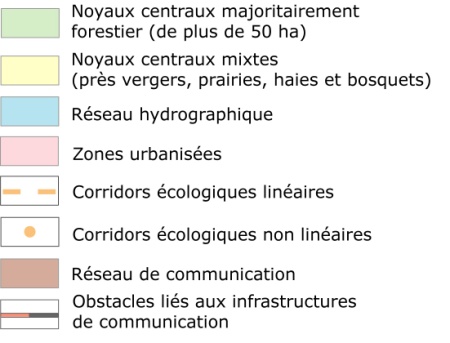 Etat initial de l’environnement :
Approche des flux biologiques et connexions proposées par la TVR
Document d’Orientations (carte en annexe) :
Espaces naturels et agricoles à protéger
L’exercice de la mise en œuvre des orientations
 méthodologie d’analyse de la compatibilité
 exemples de cas liés à la trame verte et bleue sur des avis rendus
… à la mise en œuvre dans les PLU
Réalisation d’une grille méthodologique d’analyse de la compatibilité des POS/PLU avec le SCOT :
grille d’analyse
environnement et paysage : « offrir un cadre de vie de qualité »
TRAME DU DOCUMENT GRILLE D’ANALYSE
PRESCRIPTION
OU
RECOMMANDATION
… à la mise en œuvre dans les PLU
Réalisation d’une grille méthodologique d’analyse de la compatibilité des POS/PLU avec le SCOT :
Exemple : espaces agricoles à protéger
PRESCRIPTION
… à la mise en œuvre dans les PLU
Réalisation d’une grille méthodologique d’analyse de la compatibilité des POS/PLU avec le SCOT :
Exemple : espaces agricoles à protéger
… à la mise en œuvre dans les PLU
Exemple : couloirs écologiques à protéger
PRESCRIPTION
… à la mise en œuvre dans les PLU
Exemple : couloirs écologiques à protéger
Environnement naturel des cours d’eau : ex. de Kingersheim
Le projet : requalification d’une friche industrielle en « écoquartier »
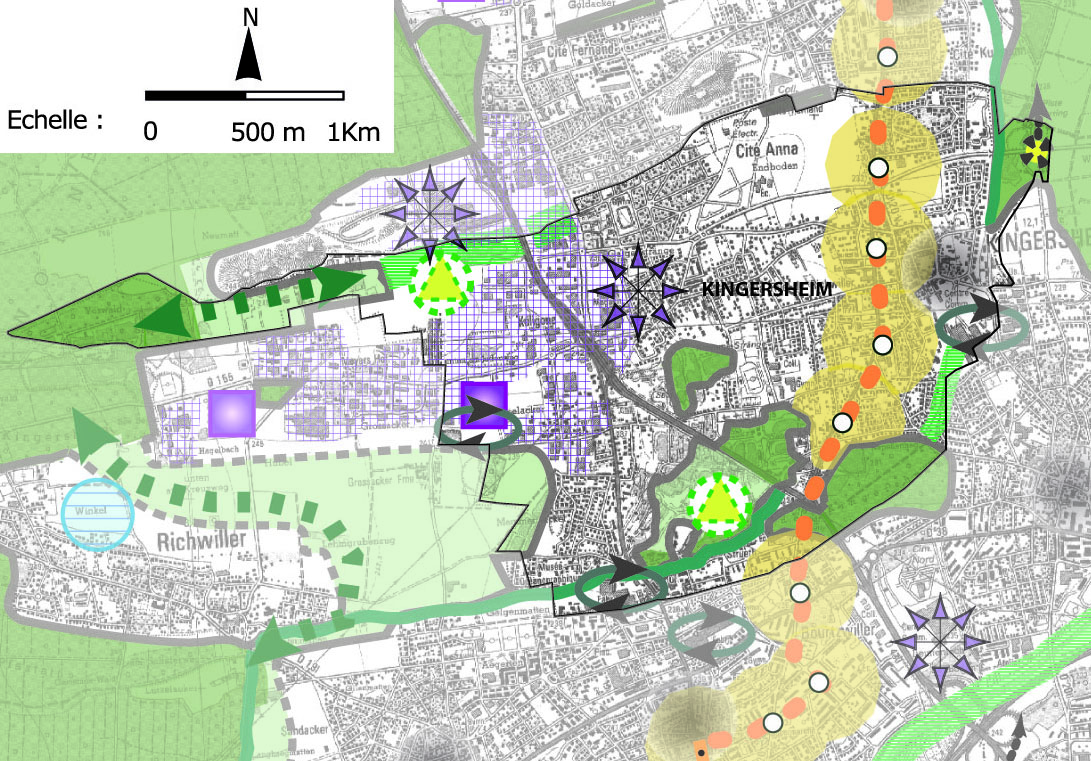 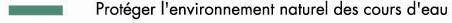 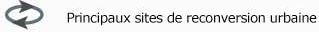 Environnement naturel des cours d’eau : ex. de Kingersheim
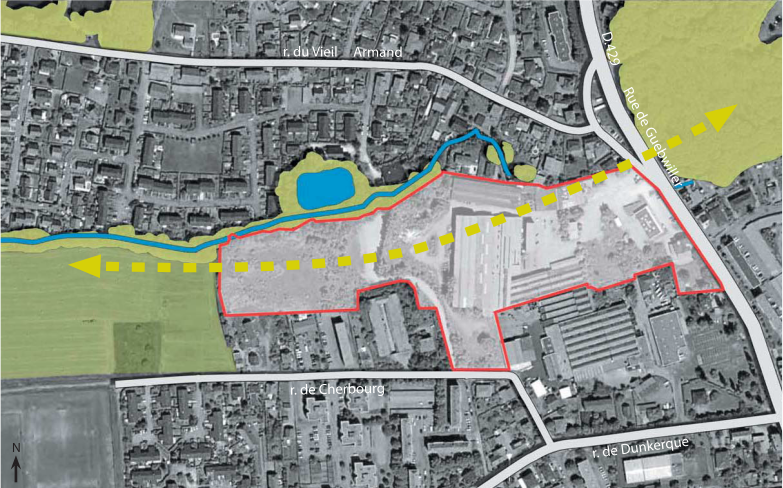 Le projet : requalification d’une friche industrielle en « écoquartier »
CONTEXTE : Site AMECO inscrit dans coulée verte naturelle importante à l’échelle de la ville (bois de Kingersheim, cours d’eau et sa ripisylve, secteur agricole)
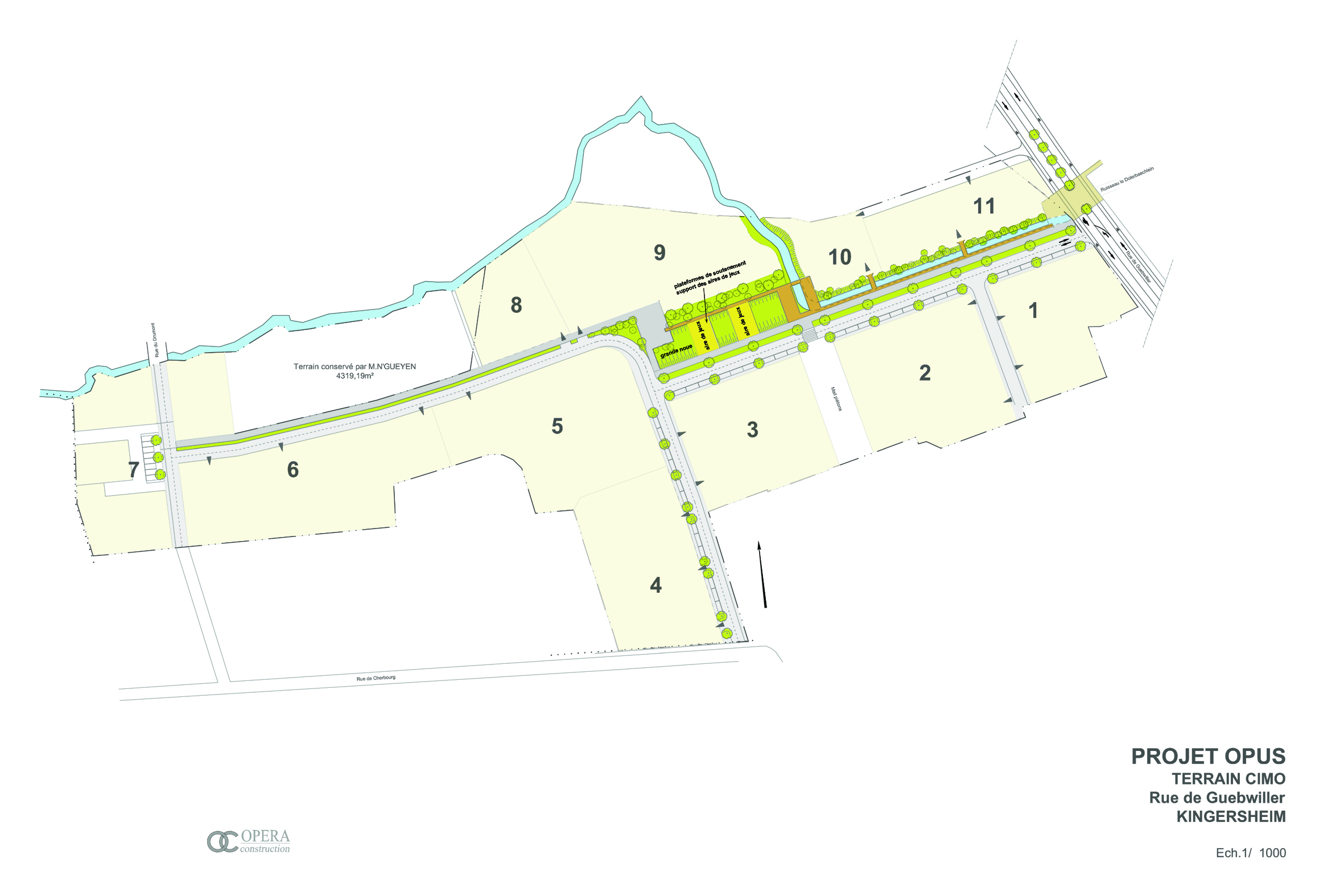 PROJET :
 
 coulée verte MAINTENUE ET RENFORCEE 
le long du cours d’eau  è  ossature paysagère du projet

 axe piéton et cyclable
 large et confortable suivant le tracé de la coulée verte

  plantations à caractère très naturel le long du cours d’eau
Environnement naturel des cours d’eau : ex. de Kingersheim
Le projet : requalification d’une friche industrielle en « écoquartier »
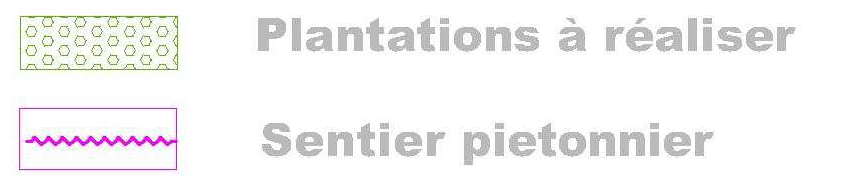 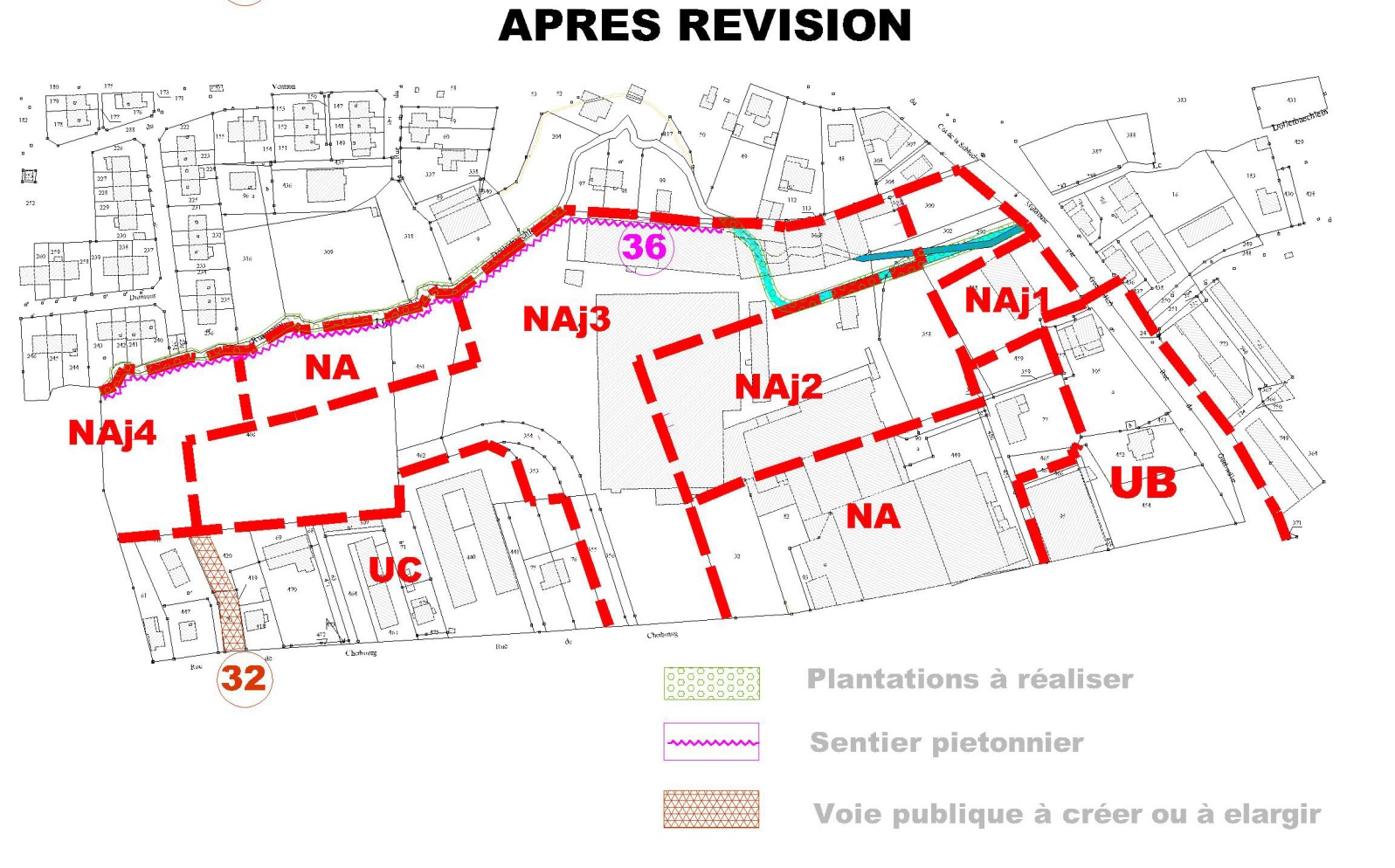 Coupure naturelle et constructions en espace protégé : ex. de Rixheim
Le projet : révision du PLU
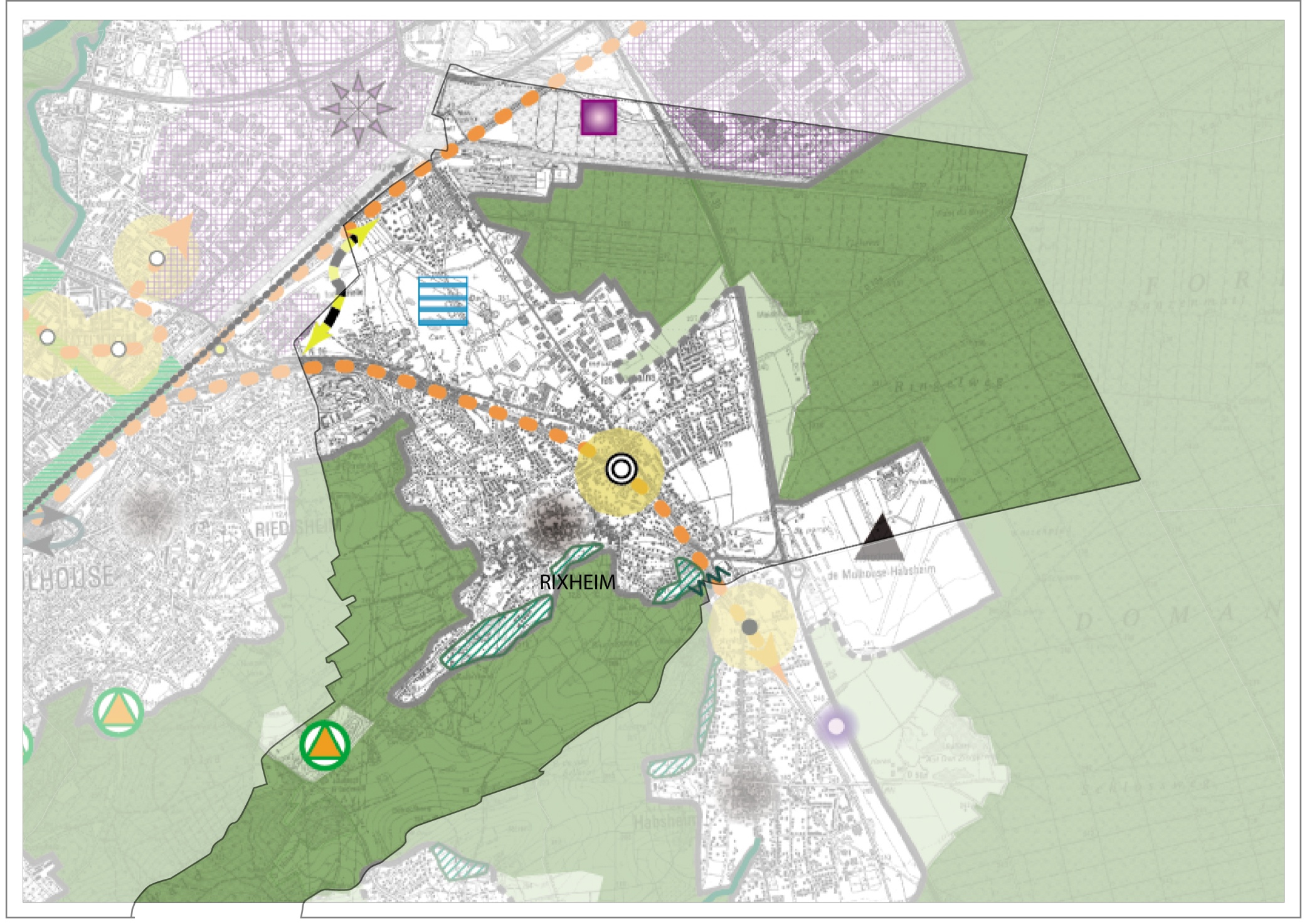 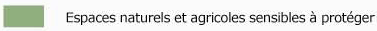 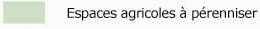 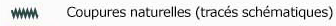 Coupure naturelle : exemple de Rixheim
Le projet : révision du PLU
Coupure naturelle à maintenir
Espaces naturels ou agricoles protégés
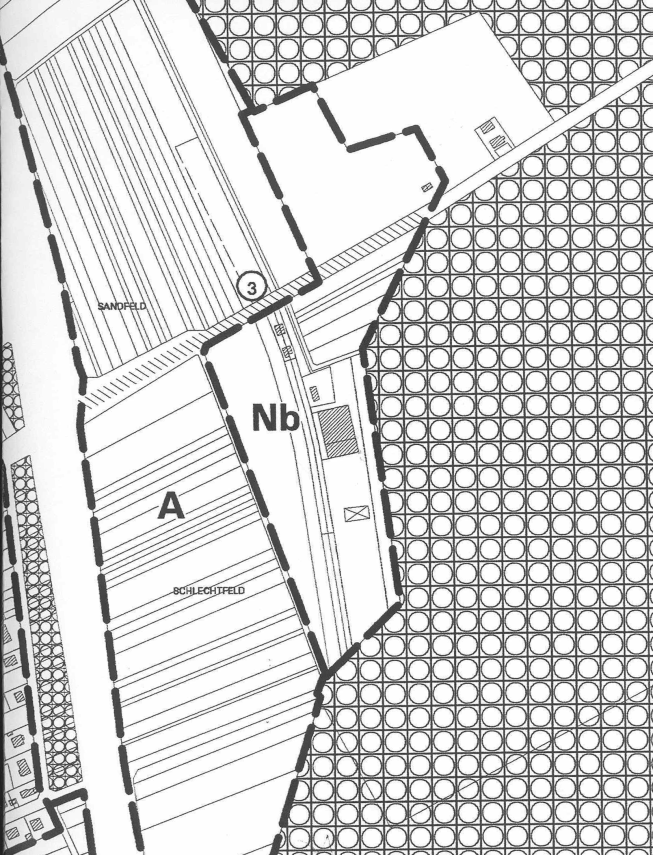 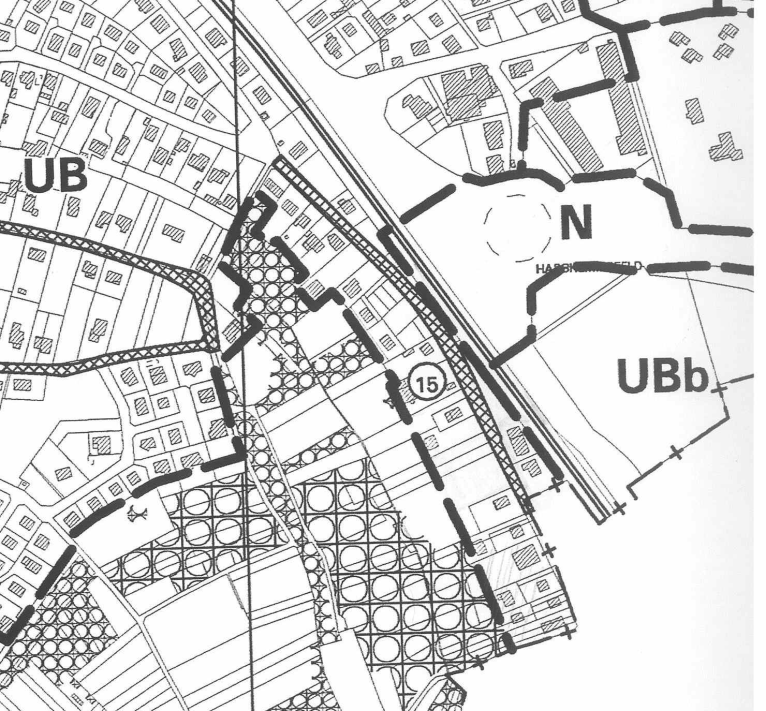 Centre équestre
Report coupure naturelle SCOT
En limite communale avec Habsheim, moins de 100 mètres entre les dernières constructions.
Or derniers terrains non construits inclus en zone UB et UBb au risque d’aggraver la conurbation.
è AVIS : DECLASSEMENT  DEMANDE  EN  ZONE  NATURELLE
Secteur Nb inscrit autorisant les constructions nécessaires au centre équestre (avec projet de manège fermé).
Or seules extension mesurée et constructions neuves d’ampleur limitée en continuité du tissu existant sont admises par le SCOT
è AVIS : LIMITER  L’EMPRISE  AU  SOL  ET  LA  HAUTEUR  DES  CONSTRUCTIONS
Couloir écologique : exemple de Reiningue
Le projet : création d’un camping à proximité de la base nautique
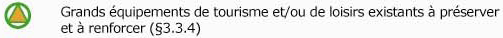 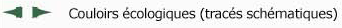 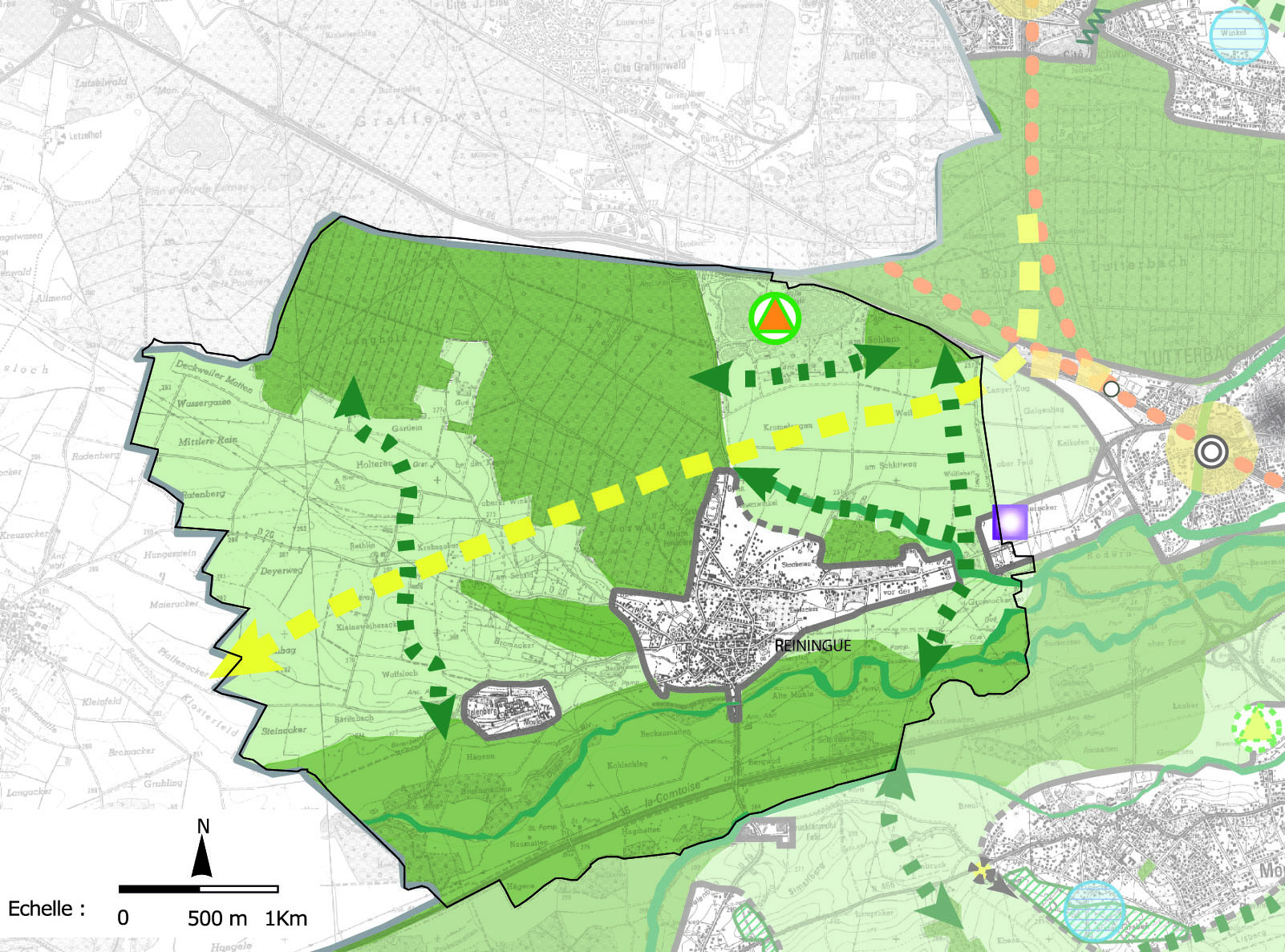 Couloir écologique : exemple de Reiningue
Le projet : création d’un camping à proximité de la base nautique
Aucune mesure particulière prise dans le POS car :
  tracé du couloir écologique étant mentionné comme « indicatif »
  commune et bureau d’études estiment que camping non nuisible à la circulation de la faune
  déplacements de la faune estimés non pérennes car réorientés à terme avec réalisation de la ligne TGV Rhin-Rhône
 AVIS :  DEMANDE DE PRISE EN COMPTE DU COULOIR ECOLOGIQUE
Concertation et visite sur le terrain entre la commune et l’expert ‘’environnement’’ de l’agglomération :
DECISION DU REPORT DE L’OBLIGATION DU COULOIR ECOLOGIQUE DANS LE CADRE DU REMEMBREMENT POUR LA LIGNE TGV
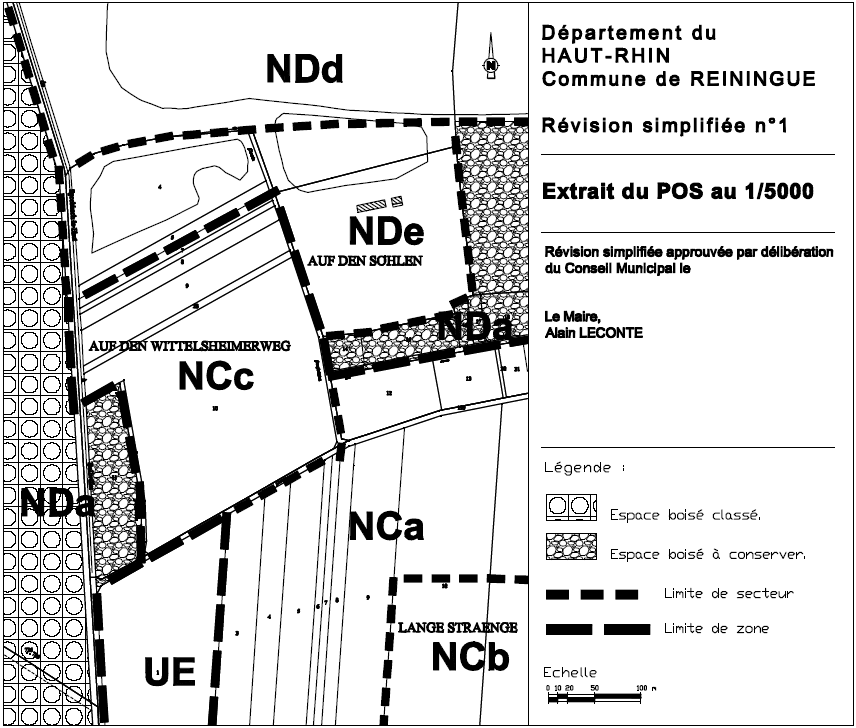 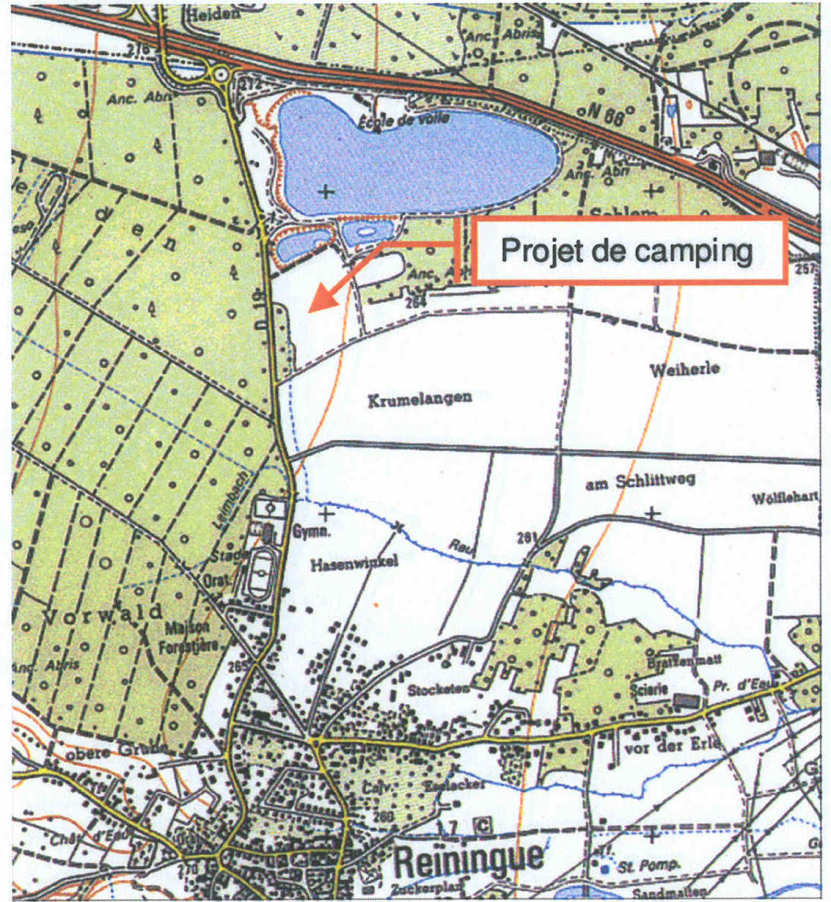 Report couloir écologique SCOT
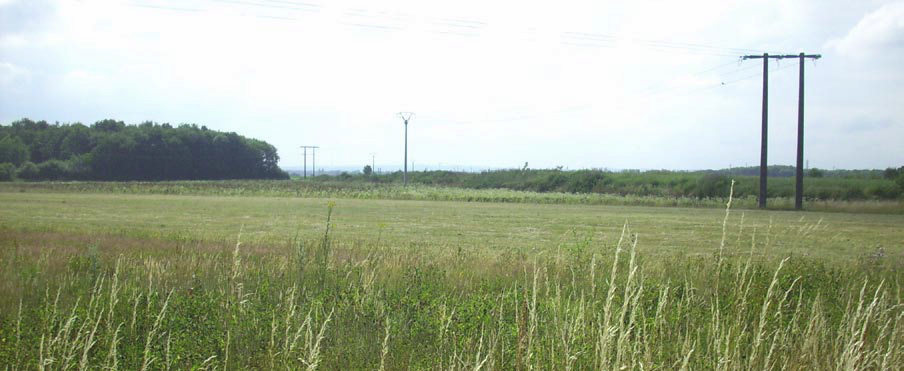 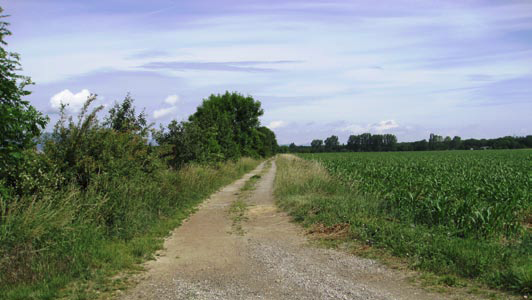 Terrains agricoles, en lieu et place du futur camping
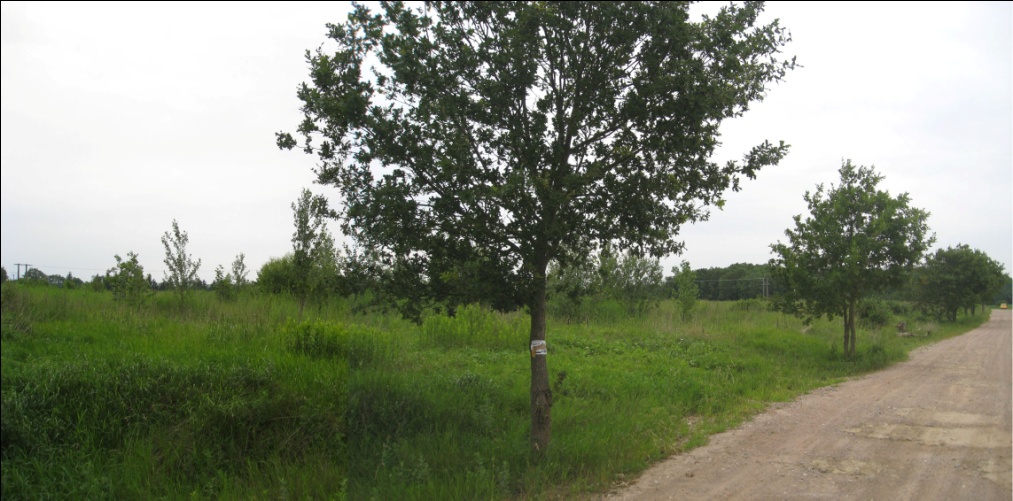 Chemin rural longeant au Sud  le terrain du camping et desservant des
hectares de parcelles agricoles dévolues aux céréales et dépourvue de
trame  boisée
Plantations de jeunes chênes existant le long du chemin rural
Les difficultés rencontrées et les points de vigilance
 les faiblesses et obstacles à pallier
 les efforts produits et solutions apportées
Les difficultés rencontrées …
Manque d’une véritable expertise scientifique sur le sujet « environnement »
    (bonne expertise sur les milieux remarquables inventoriés mais manque d’expertise et de vigilance concernant la nature
     ordinaire, compétences environnementale limitée à l’Agence nécessitant appui extérieur, état initial du SCOT peu poussé
     à l’échelle micro)
 
  Des termes ‘’flous’’ dans le DOG et des critères de compatibilité à définir pour
   l’étape de la mise en œuvre

  Des acteurs multiples pour la gestion de la trame verte et bleue
(commune, Conseil général, Syndicat des eaux et des forêts, ONF, agriculteurs,  … )

  Des conflits d’intérêt sur des enjeux jugés prioritaires par les collectivités
 (économie, tourisme, grandes infrastructures …)
Les points de vigilance …
Maintenir l’effort sur la tenue des objectifs environnementaux
Renforcer le niveau d’expertise et de connaissance sur le sujet « environnement »
 è documentation, travail approfondi (terrain), participation séminaires, réseaux nationaux et locaux d’échanges…
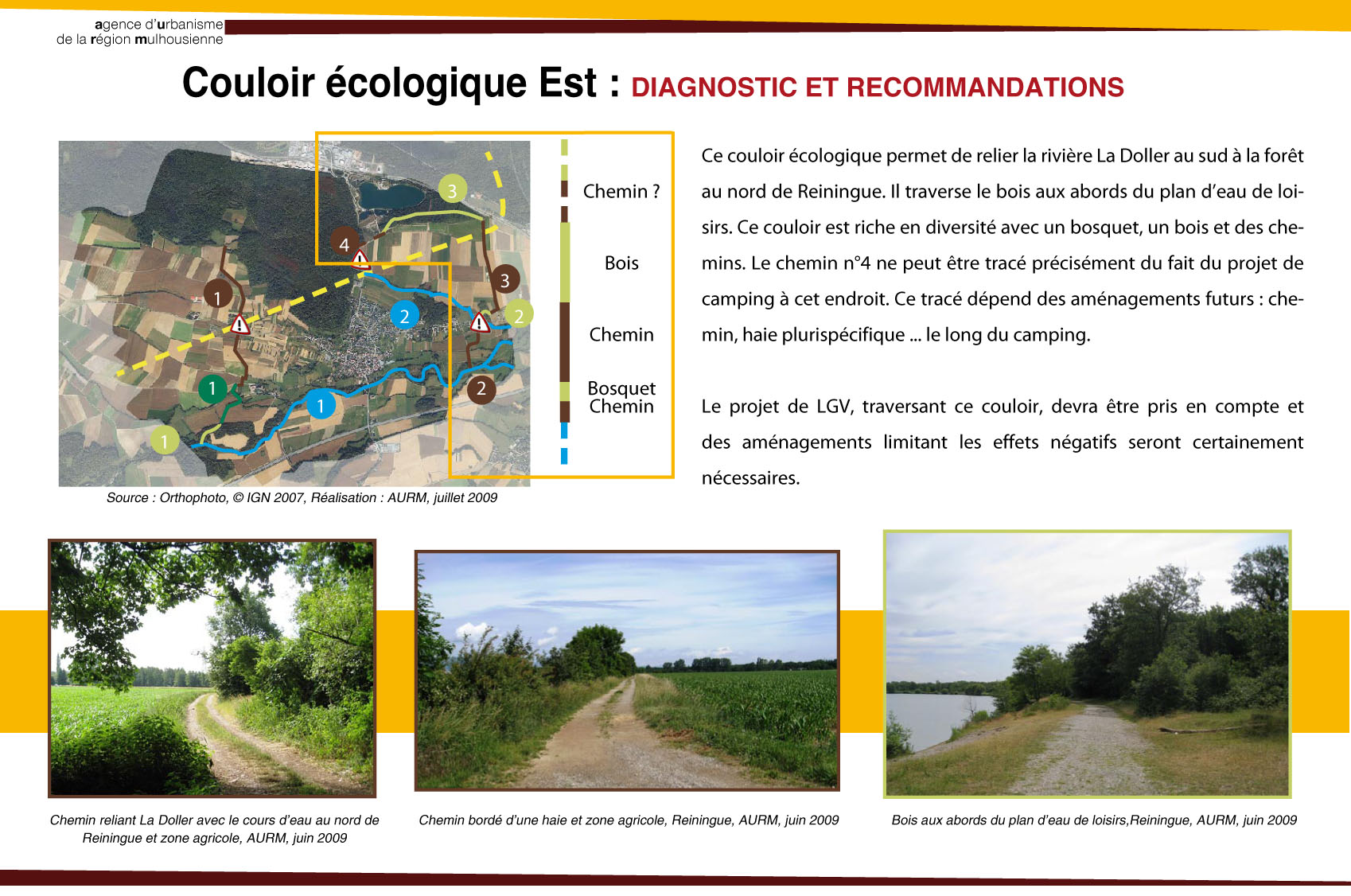 Travail complémentaire sur les couloirs écologiques du SCOT mené dans le cadre d’un stage
Les points de vigilance …
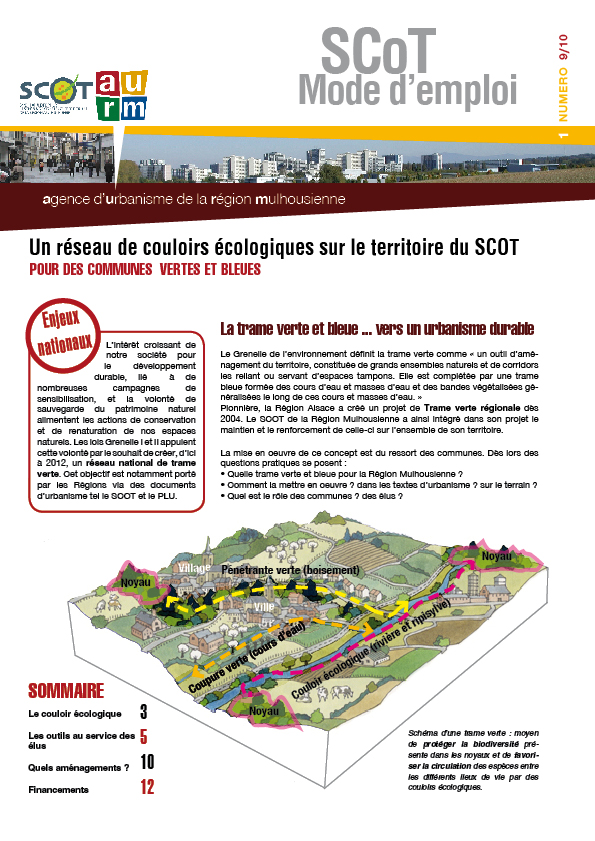 Maintenir l’effort sur la tenue
des objectifs environnementaux
Sensibilisation et pédagogie
   auprès des élus
    è rédaction et diffusion d’une
           « fiche mode d’emploi couloirs écologiques »
Couverture du document pédagogique de 12 pages produit pour diffusion auprès des communes :
Enjeux, définition/typologies, outils et financements
Les points de vigilance …
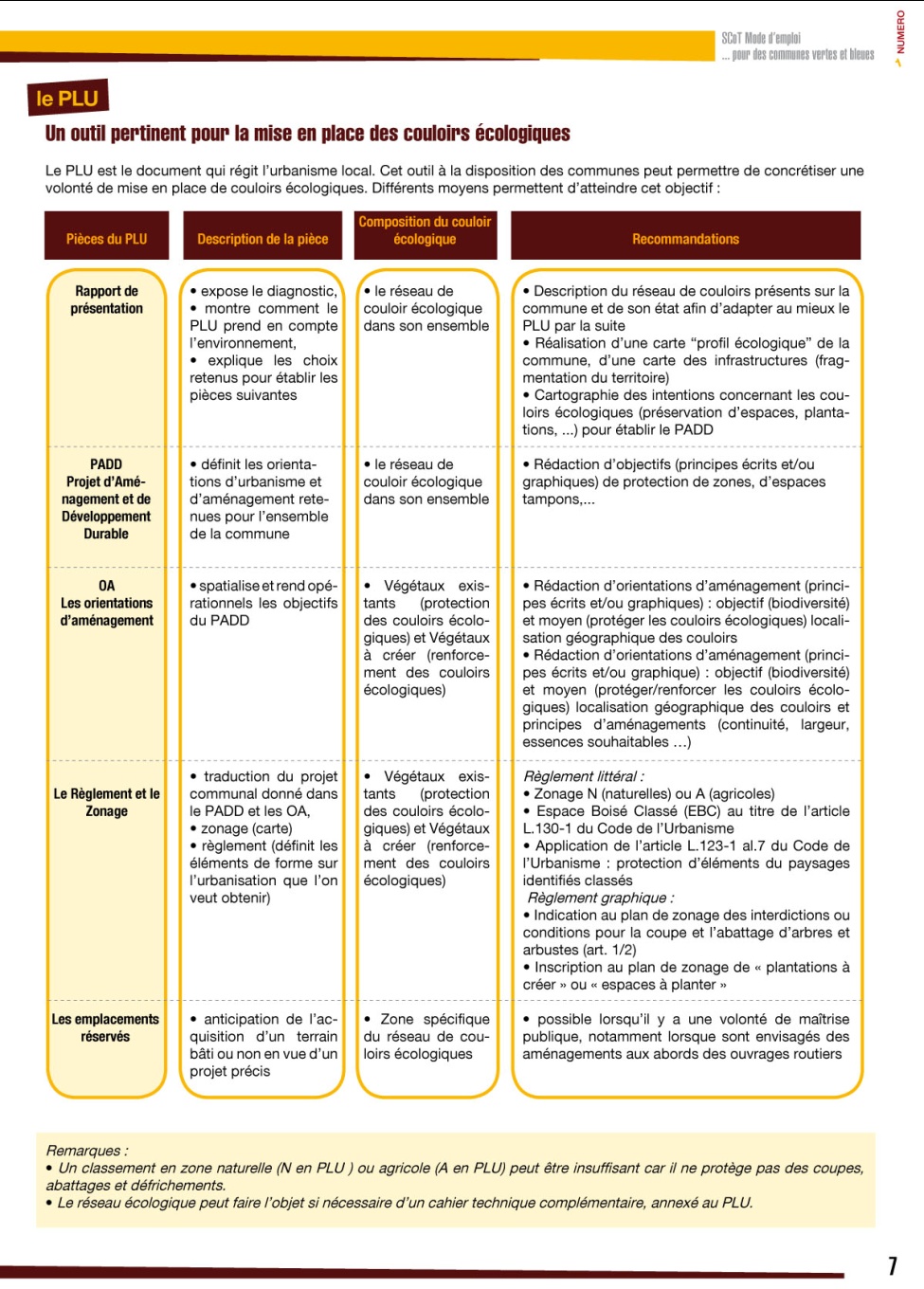 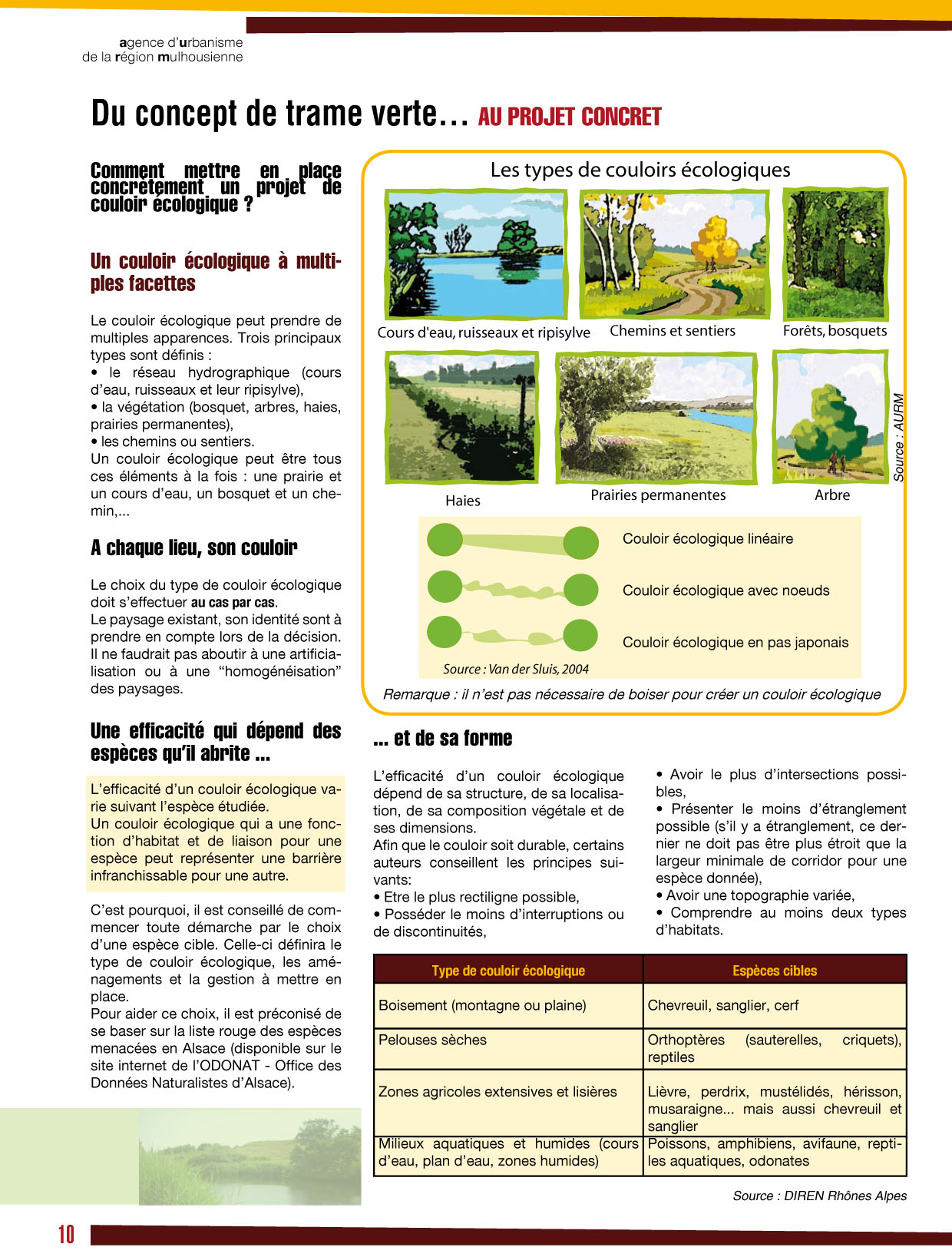